Текущие вызовы бюджетного руководства: Сирийские беженцы в Турции
А. БАХАДЫР ЙЫЛДЫЗ
ЗАМЕСТИТЕЛЬ ГЕНЕРАЛЬНОГО ДИРЕКТОРА
ГД по бюджету
Структура:
Кризис беженцев
Решение проблемы
Вызовы касательно вопросов бюджета
Кризис беженцев
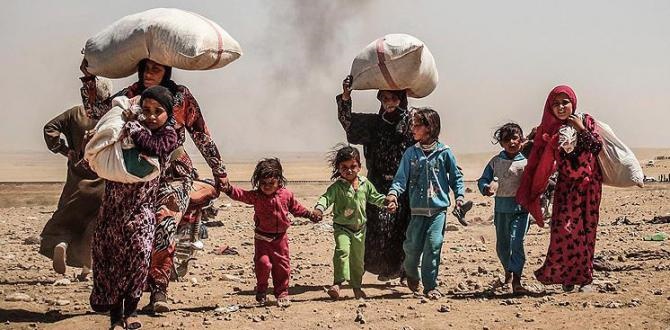 Кризис беженцев
Турция стала страной, принявшей наибольшее количество беженцев в мире, и потратила более 6 млрд. долларов США на непосредственную помощь беженцам.
Верховный комиссар ООН по делам беженцев Антонио Гутеррес (март 2015 г.) 

Как страна-донор, Турция:
1-я по проценту от ВВП (0,21%)
3-я по размеру общей суммы
Глобальный отчет о гуманитарной помощи за 2014 г.
Решение проблемы
Орган по стихийным бедствиям и чрезвычайным ситуациям (AFAD) занимается гуманитарными потребностями сирийцев в Турции
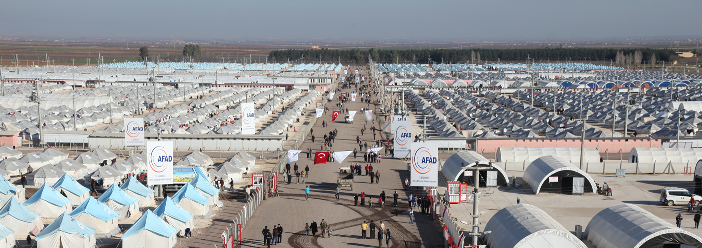 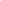 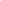 Лагеря
Большинство сирийских беженцев прибывают из региона вблизи сирийско-турецкой границы.
Более 260 тысяч беженцев размещены в 26 лагерях в 10 городах.
Услуги на базе лагерей
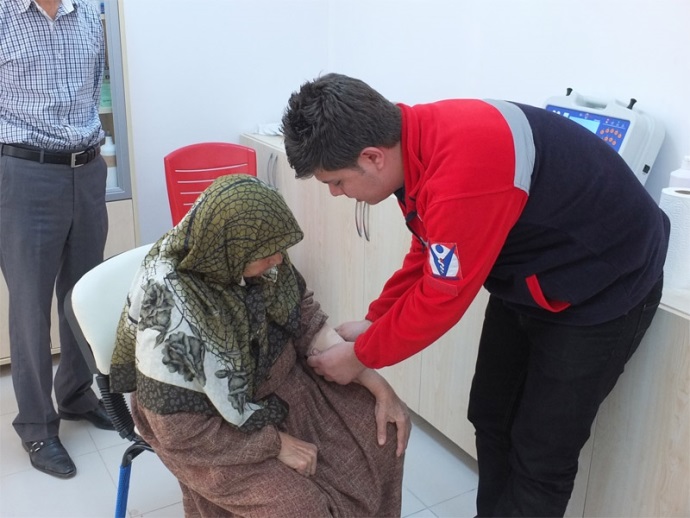 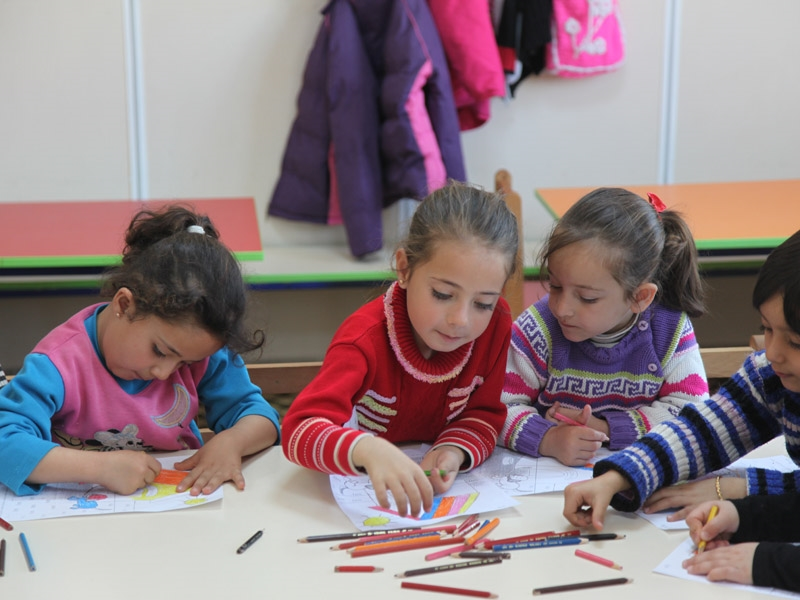 Городские беженцы
Более 2 млн. беженцев находятся вне лагерей,
живут в городах,
Экономические последствия
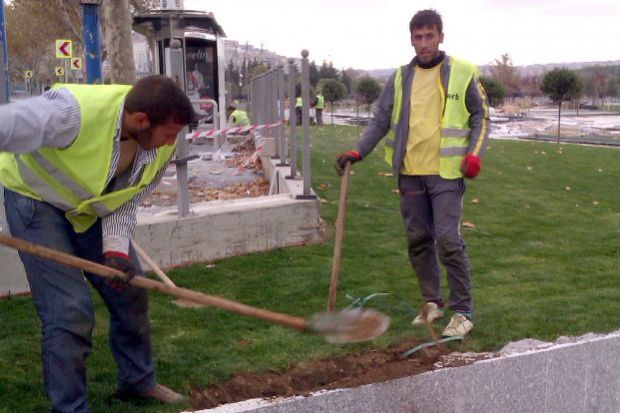 Воздействие на экономику
Вызовы для бюджета
Турция потратила более10 млрд. долларов США

Иностранная помощь  0,4 млрд. долларов США

2 млрд. долларов США в год

0,3% от ВВП
Вызовы для бюджета
Развитие бюджетных расходов и бюджетных доходов
2004’ten bu yana Maastricht Kriterini sağladık
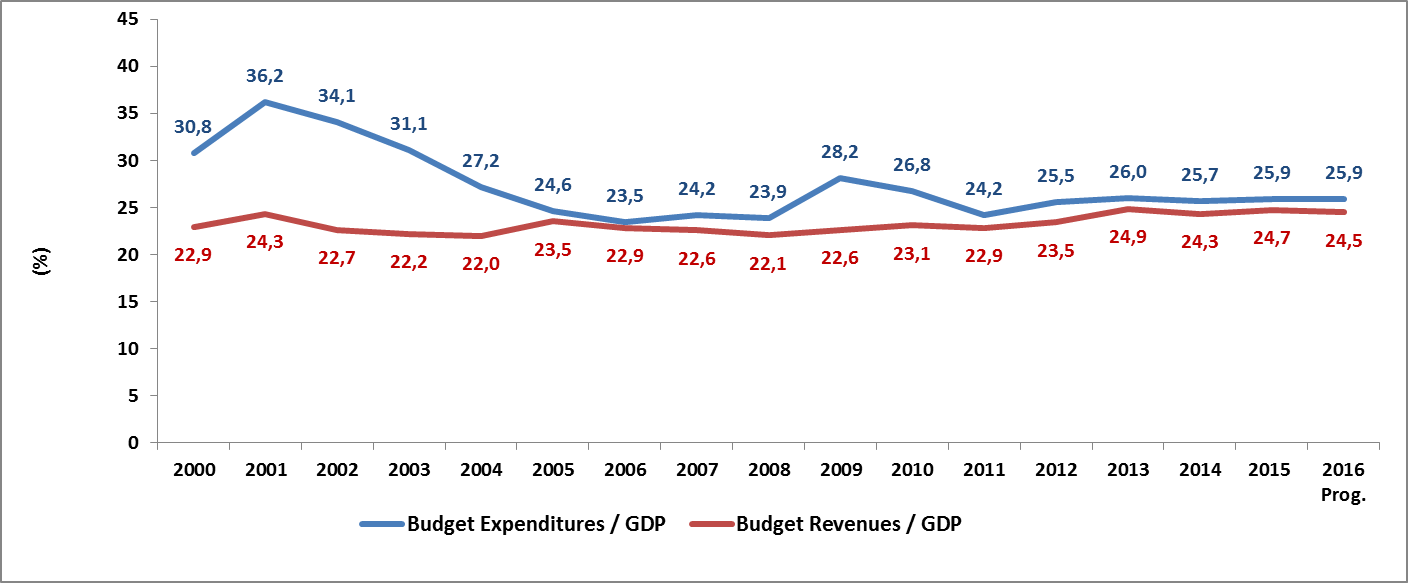 12
[Speaker Notes: (син.) Бюджетные расходы / ВВП
(крас.) Бюджетные доходы / ВВП]
Развитие расходов на процентные ставки
2004’ten bu yana Maastricht Kriterini sağladık
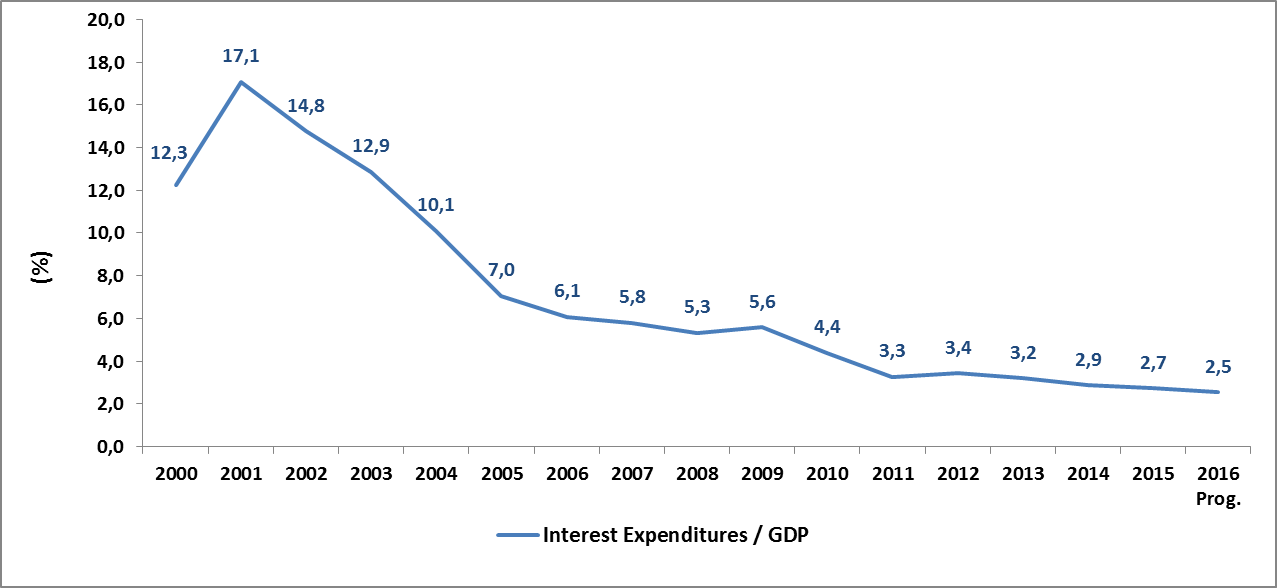 13
[Speaker Notes: Расходы на процентные ставки / ВВП]
Развитие дефицита бюджета
2004’ten bu yana Maastricht Kriterini sağladık
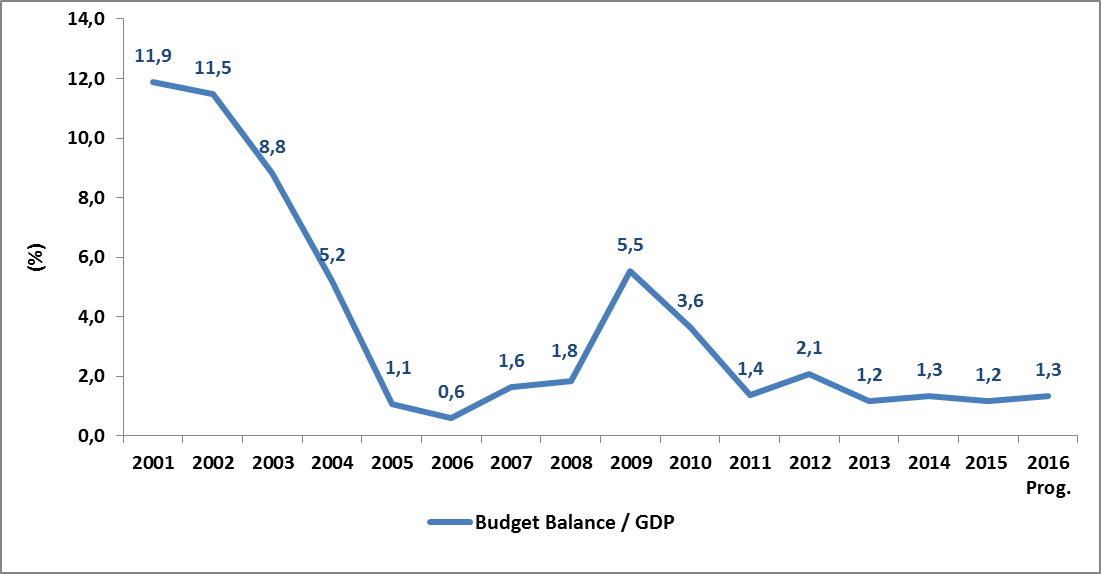 14
[Speaker Notes: Бюджетный баланс / ВВП]
Общий государственный долг по определению ЕС / ВВП (%)
2004’ten bu yana Maastricht Kriterini sağladık
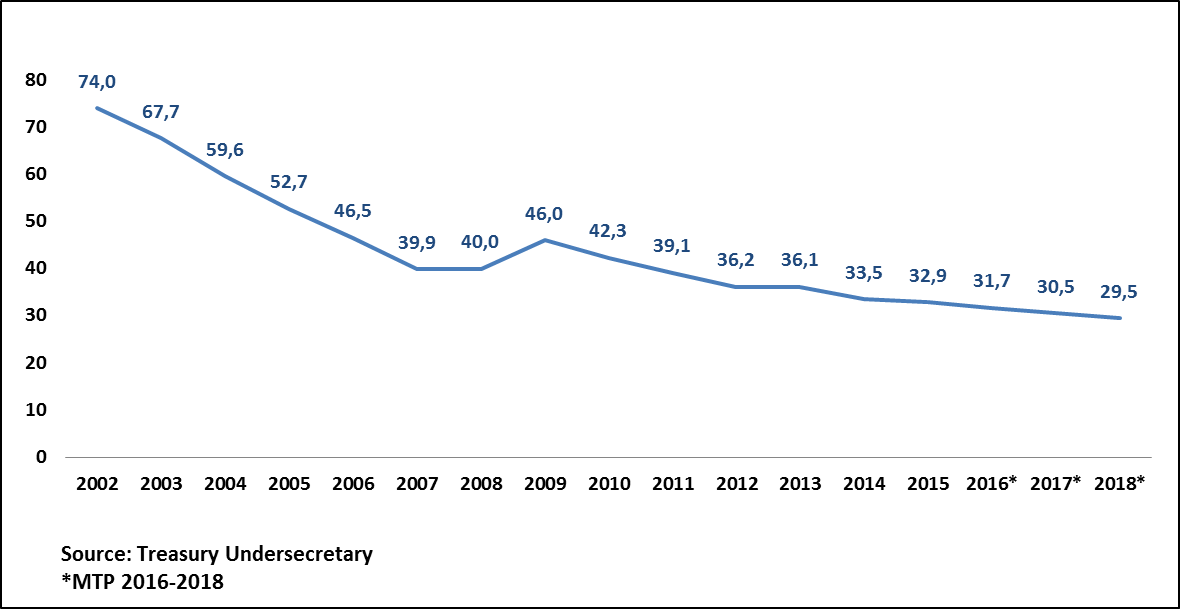 15
[Speaker Notes: Источник: Казначейство при Премьер-министерстве
*ССП на 2016-2018 гг.]
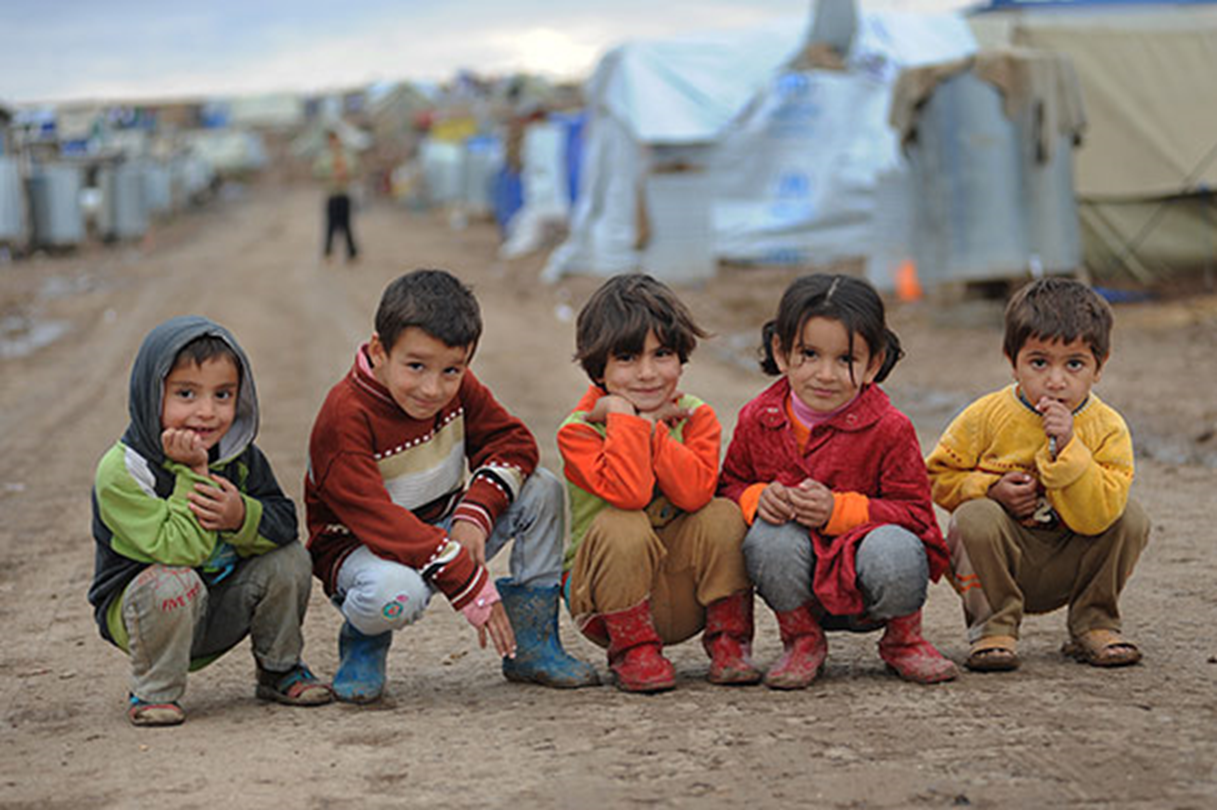 Мир в доме 
Мир в мире